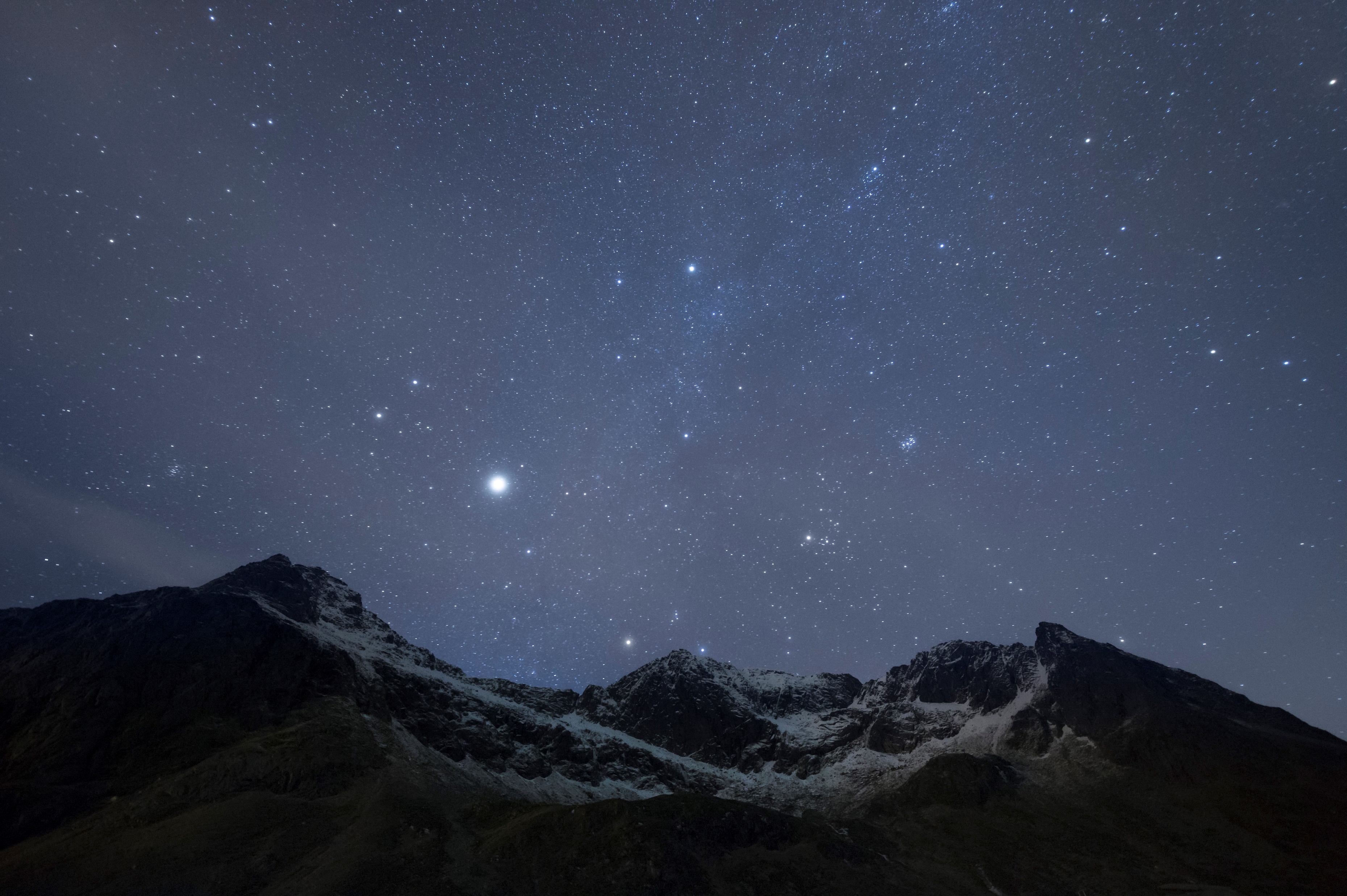 Psalm Enchanted Evening
Psalms book i
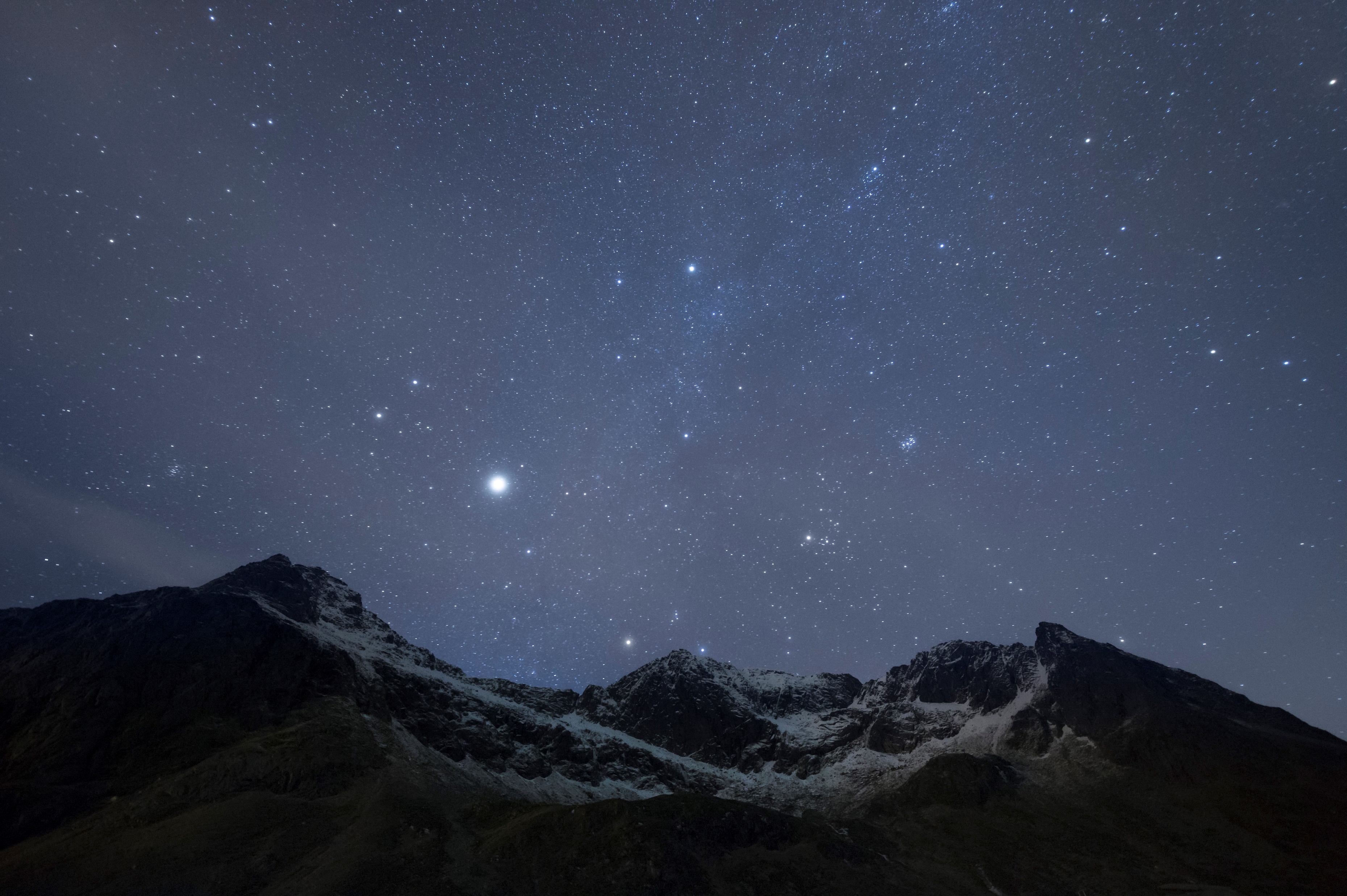 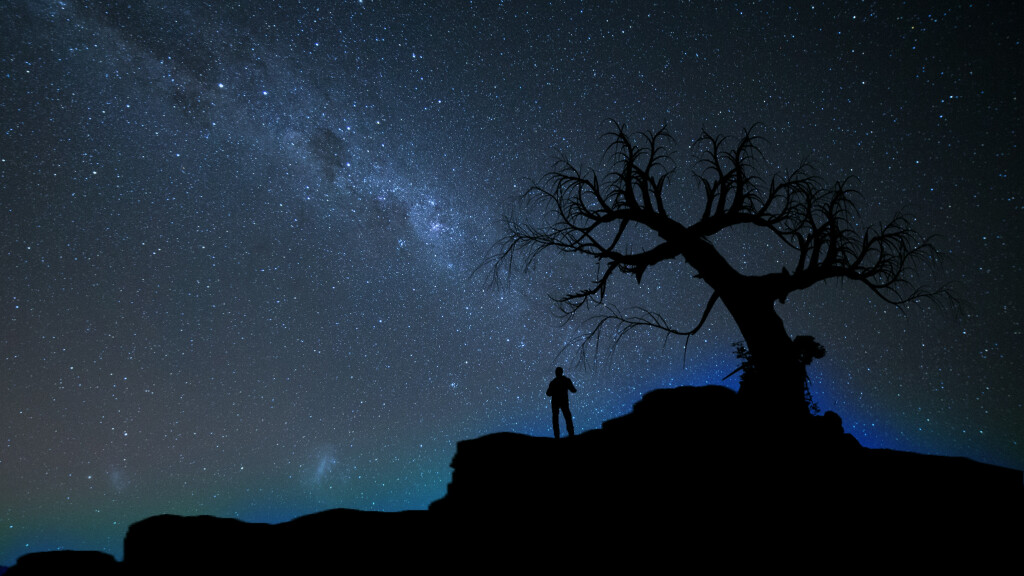 Psalm 8 When I consider the work of Your hands
What is man that Thou art mindful of him?
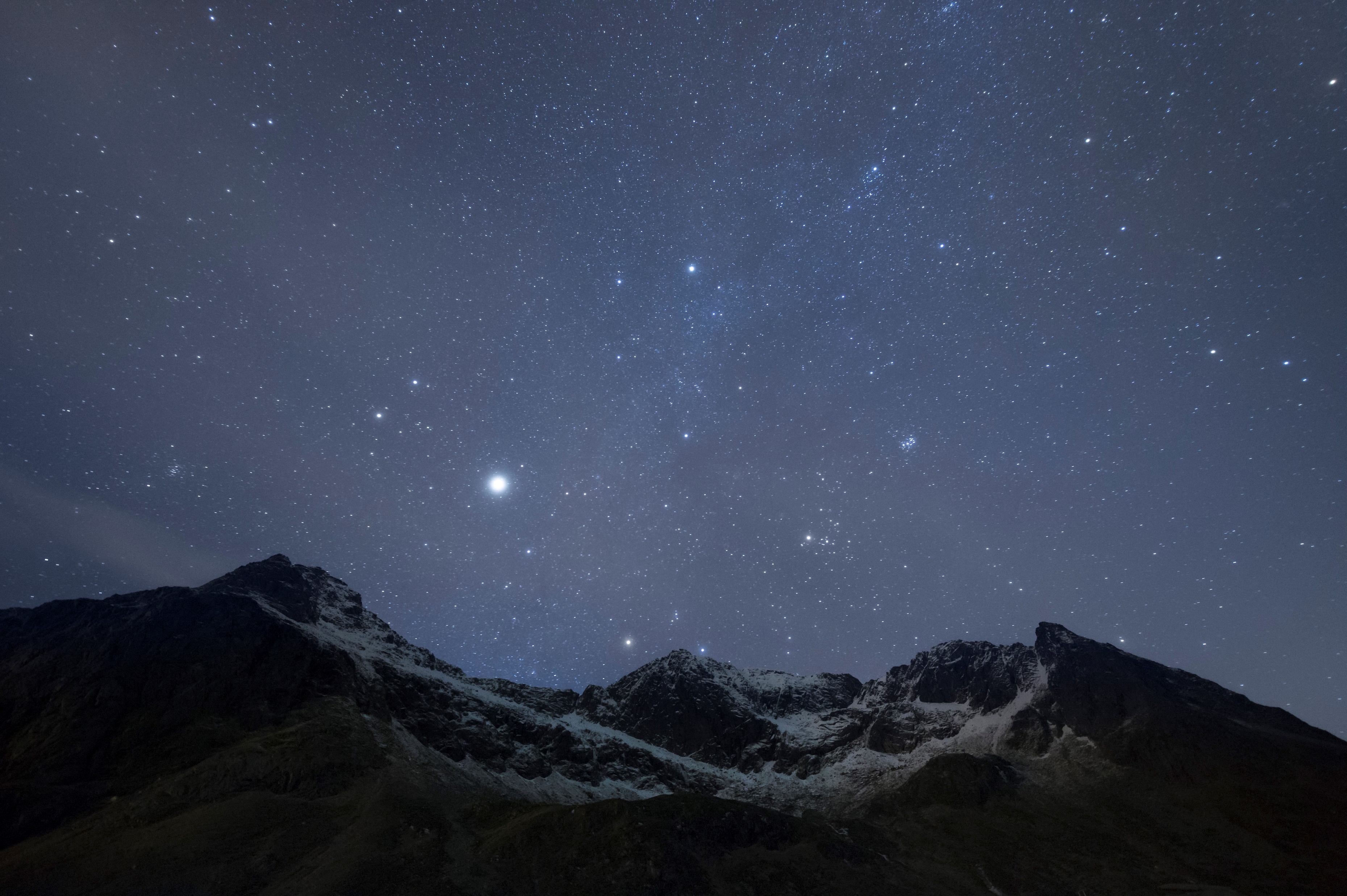 Psalm 8.3-9
When I consider (Hebrew ra’ah a verb meaning to see with the eyes) Thy heavens ……….
Awe
Majesty
Wonder
Magnificence
So, let’s consider His heavens then …………..
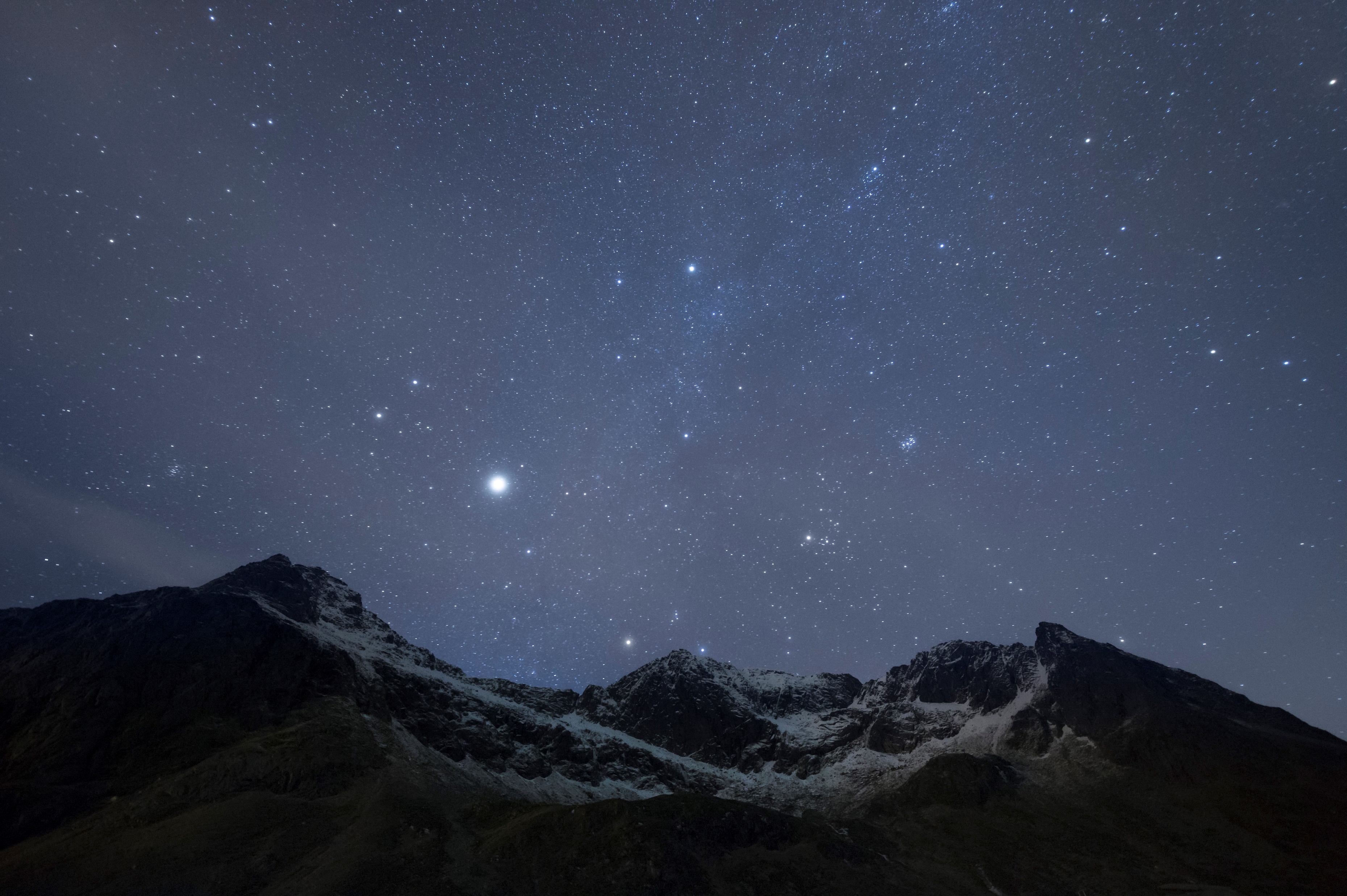 Psalm 8.3-9
When I consider Thy heavens 
How do we measure distance in space?
Light years: The distance light travels in one year
Perspective: 1 light year = 9.4 trillion kilometers
Our milky way galaxy is 100,000 light years across
Too difficult to even comprehend …. Right?
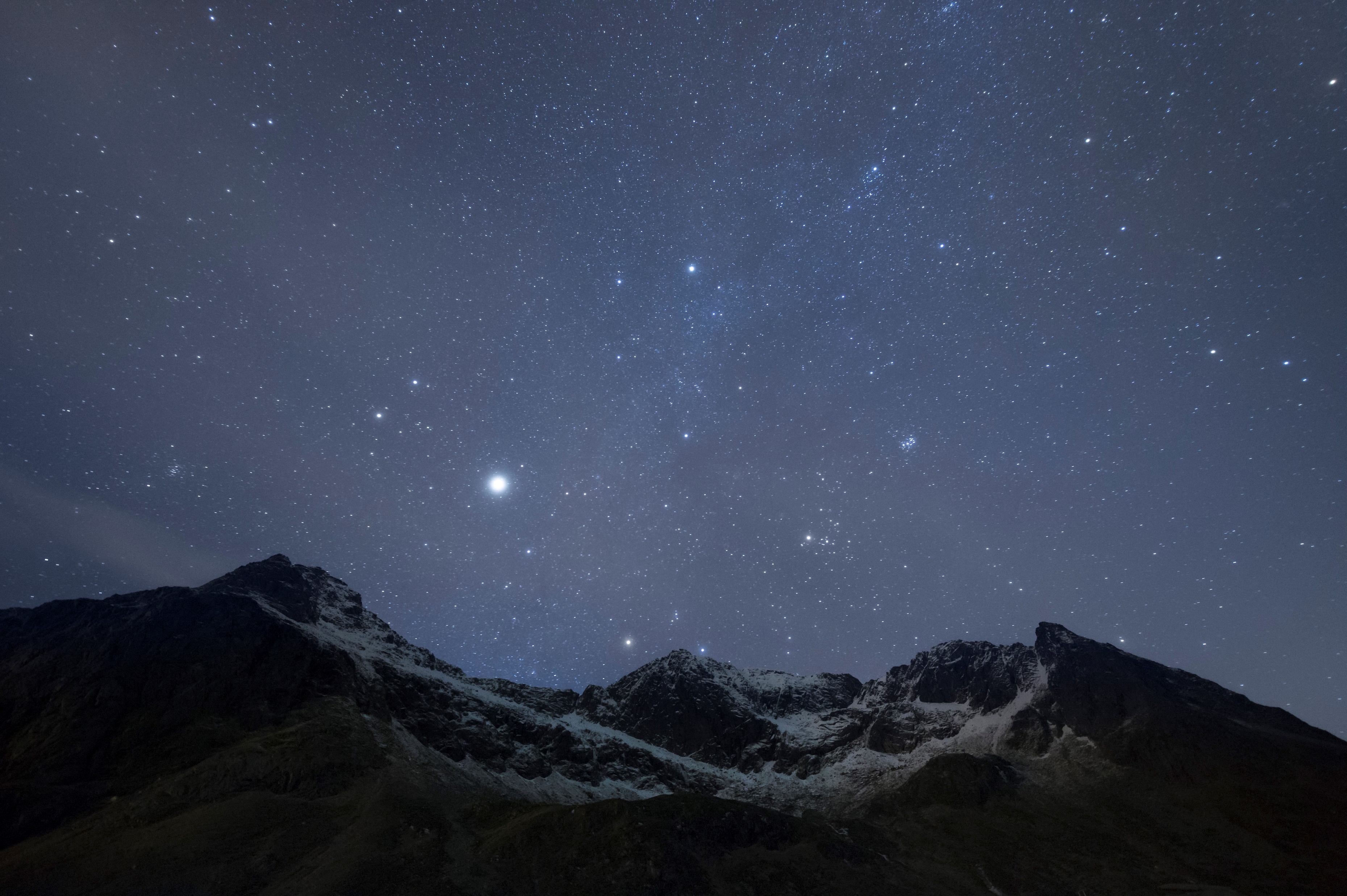 Psalm 8.3-9
When I consider Thy heavens ……….
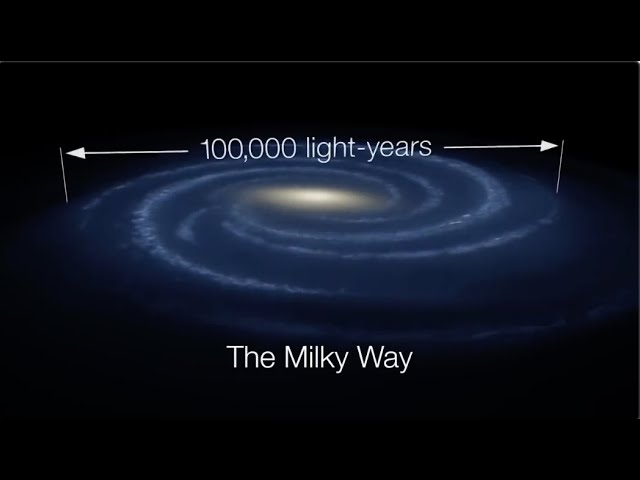 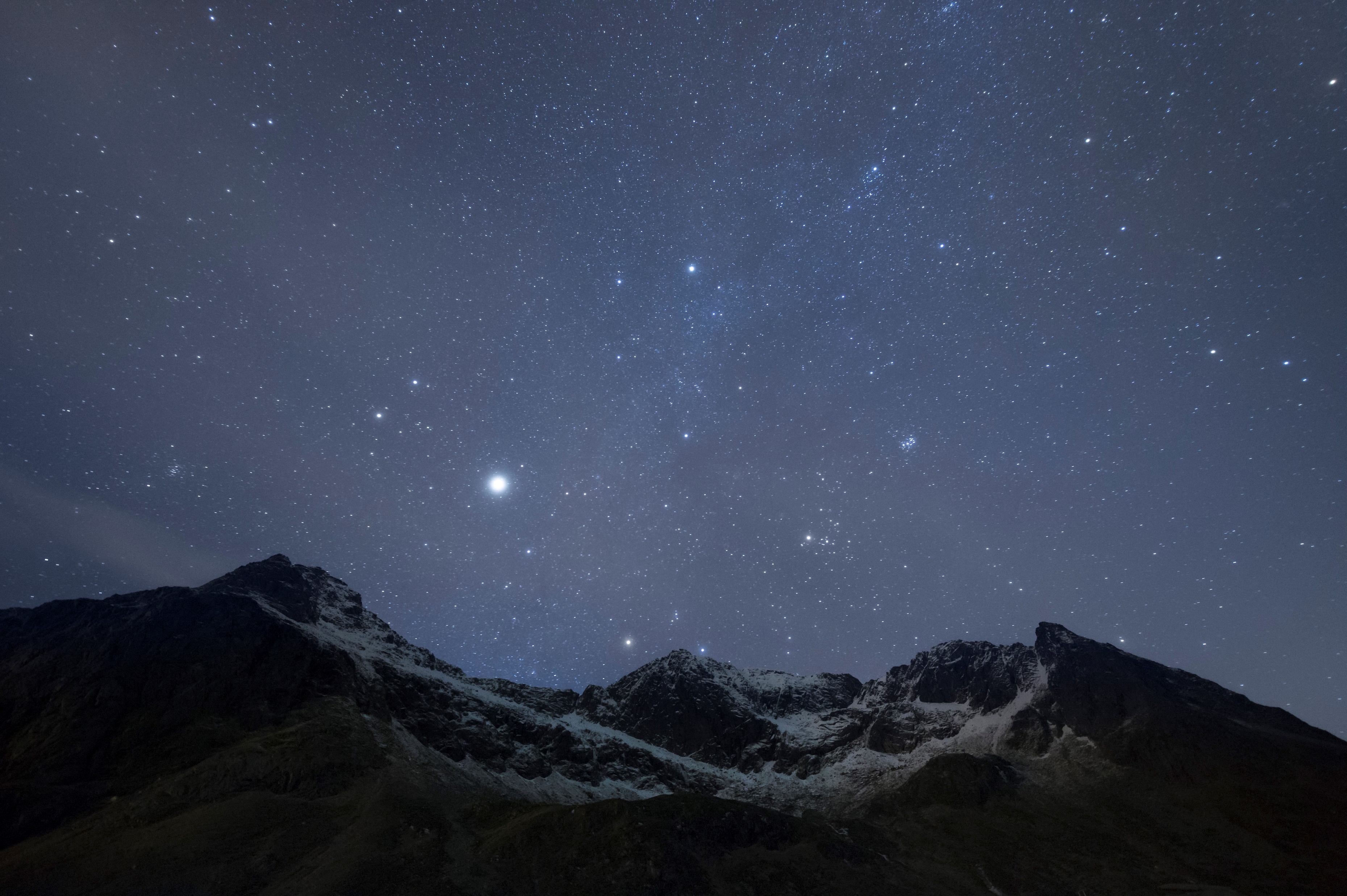 Psalm 8.3-9
When I consider Thy heavens ……….
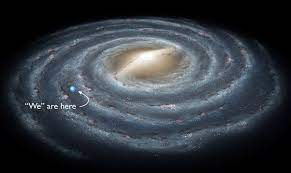 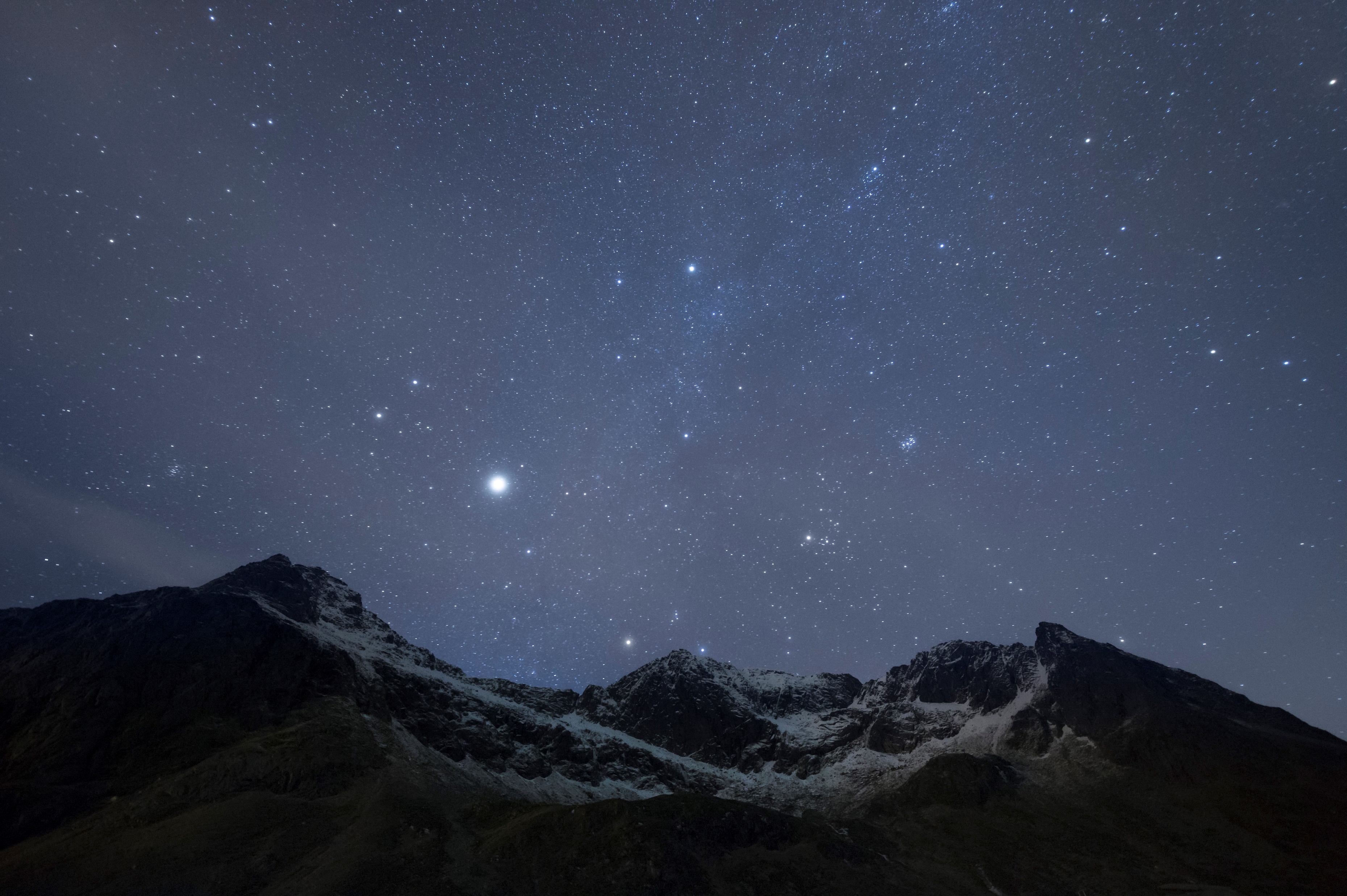 Psalm 8.3-9
When I consider Thy heavens ……….




That pale blue dot is us
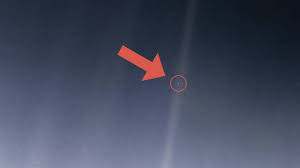 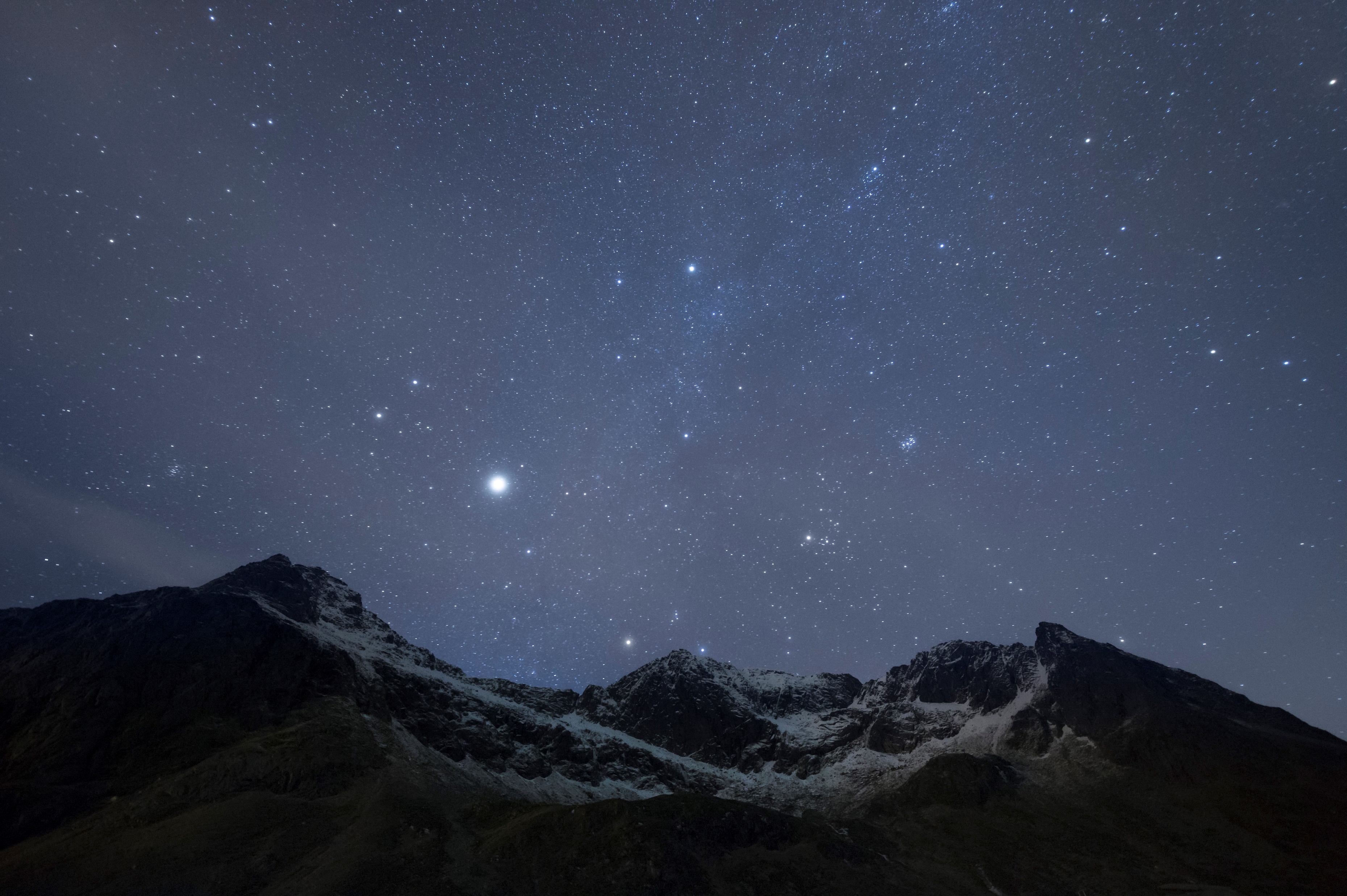 Psalm 8.3-9
When I consider Thy heavens ……….



The Farthest Galaxy From Earth
Galaxy HD1 is 35 billion light years from earth
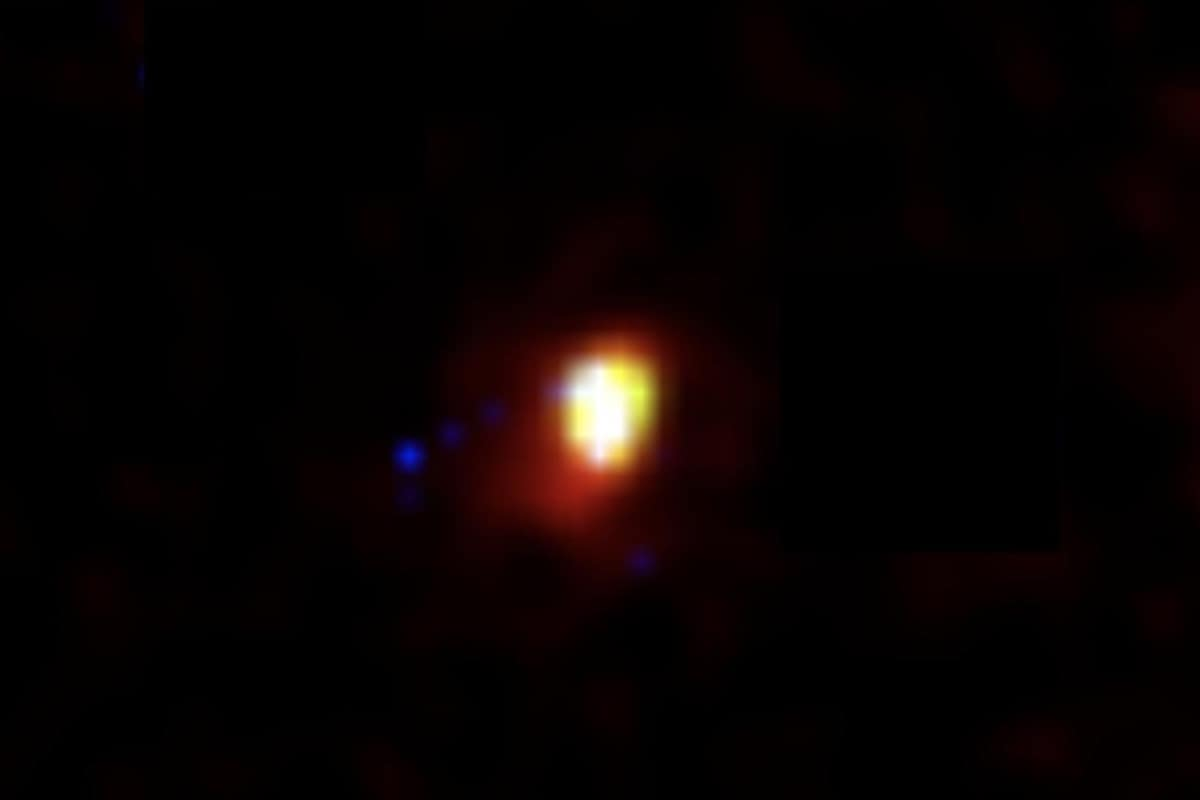 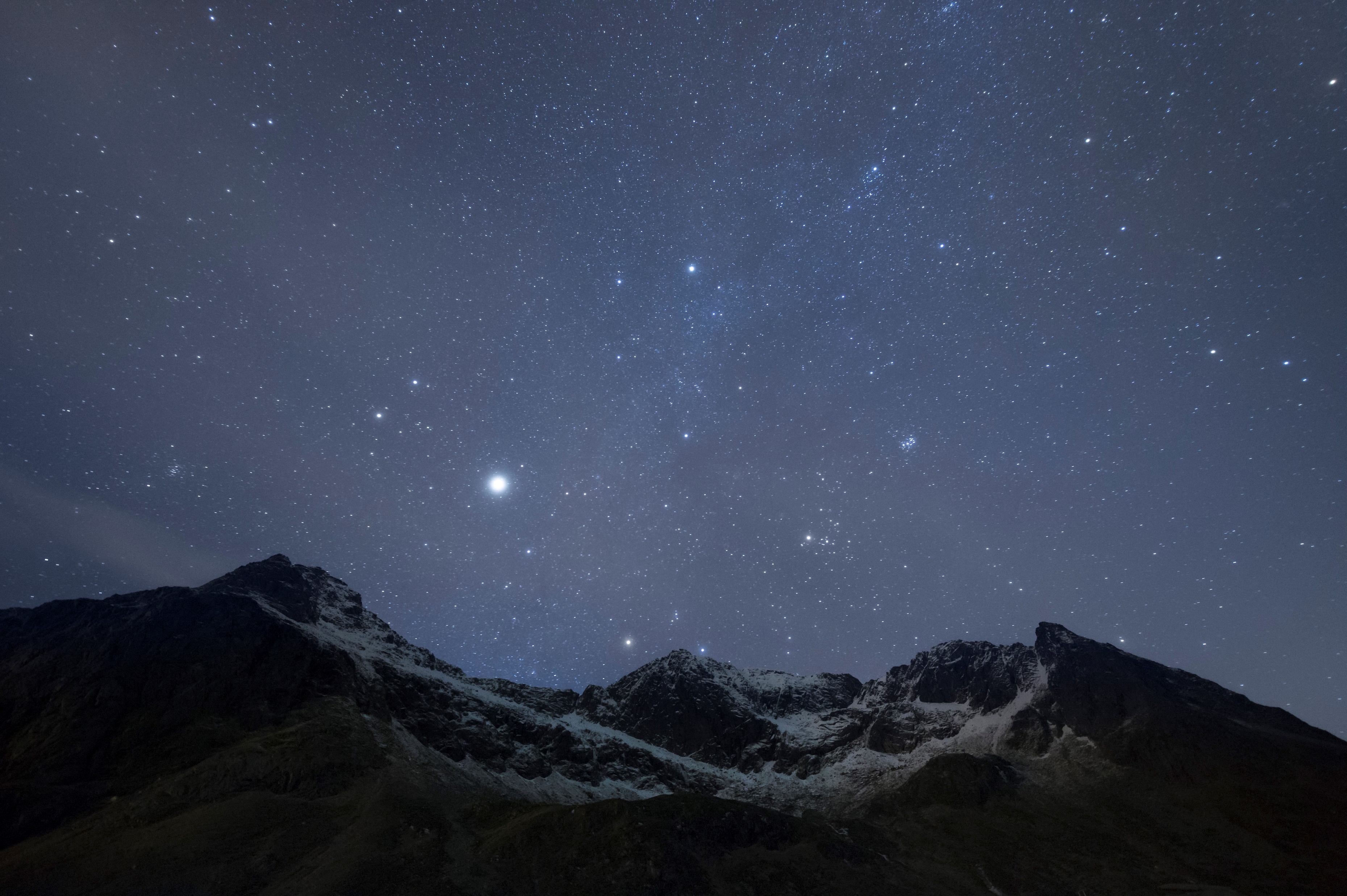 Psalm 8.3-9
When I consider Thy heavens ……….

	The heavens are His, by creation

The work of Thy fingers
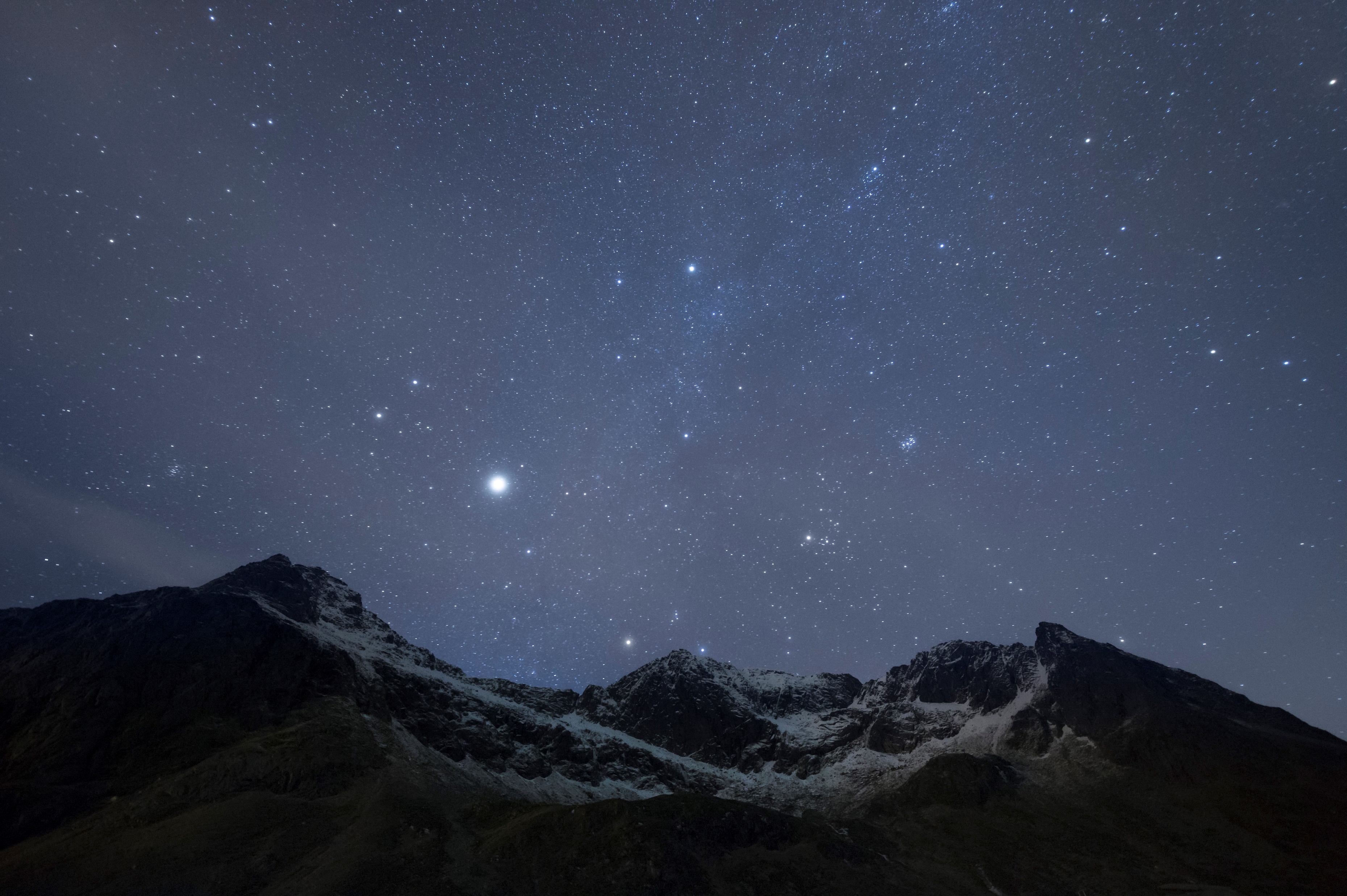 Psalm 8.3-9
The moon and the stars
			Which Thou hast ordained

And here we see David, the shepherd boy, only a teenager, when all is dark and quiet in the Judean hills, gazing up into the cosmos and meditating upon the One they call YHWH, the great I AM
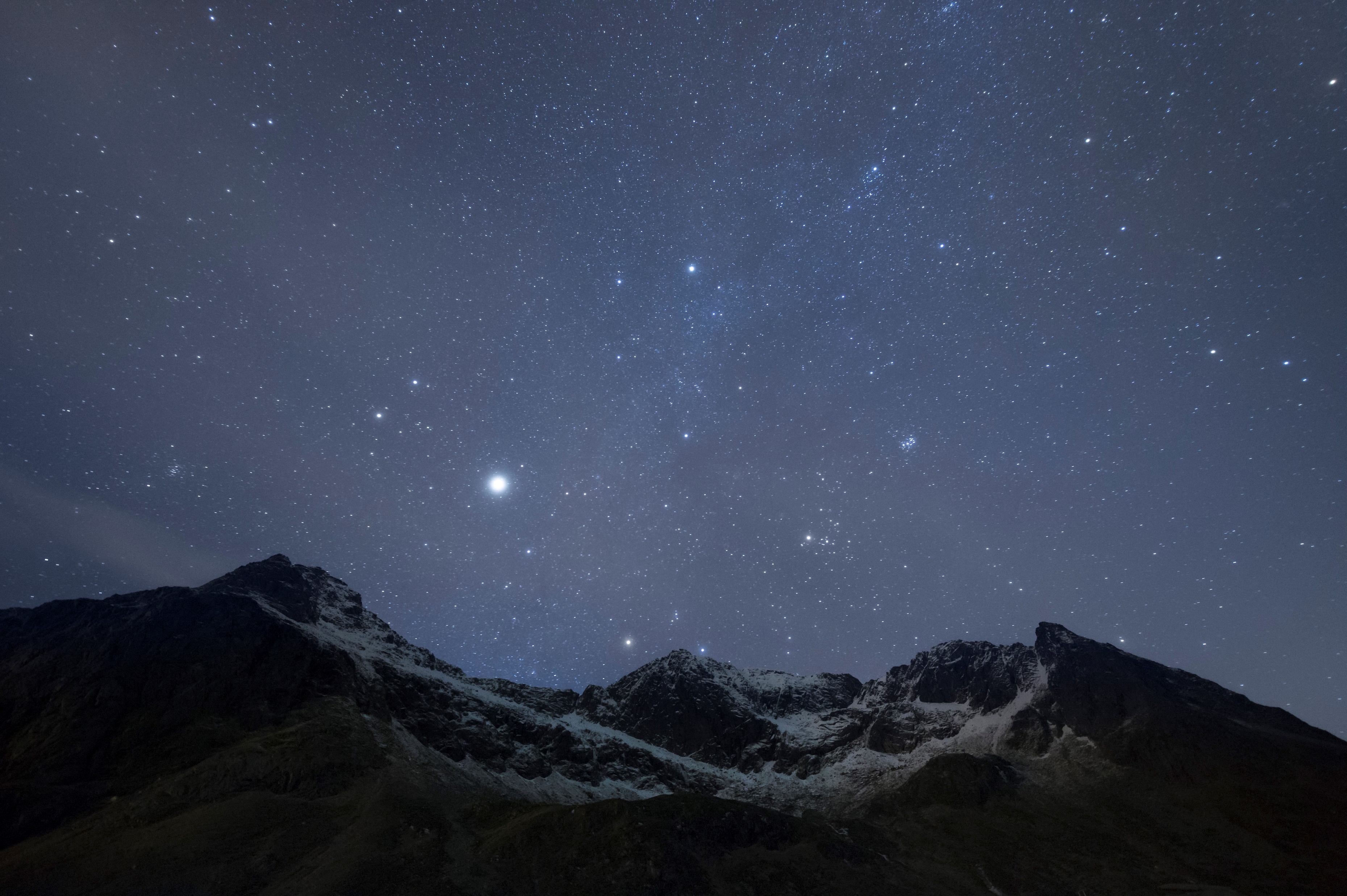 Psalm 8.3-9
What is man
			That Thou art mindful of him

Man? Hebrew “mah enosh” meaning what is infirm or miserable man
David is referring to man in his fallen state
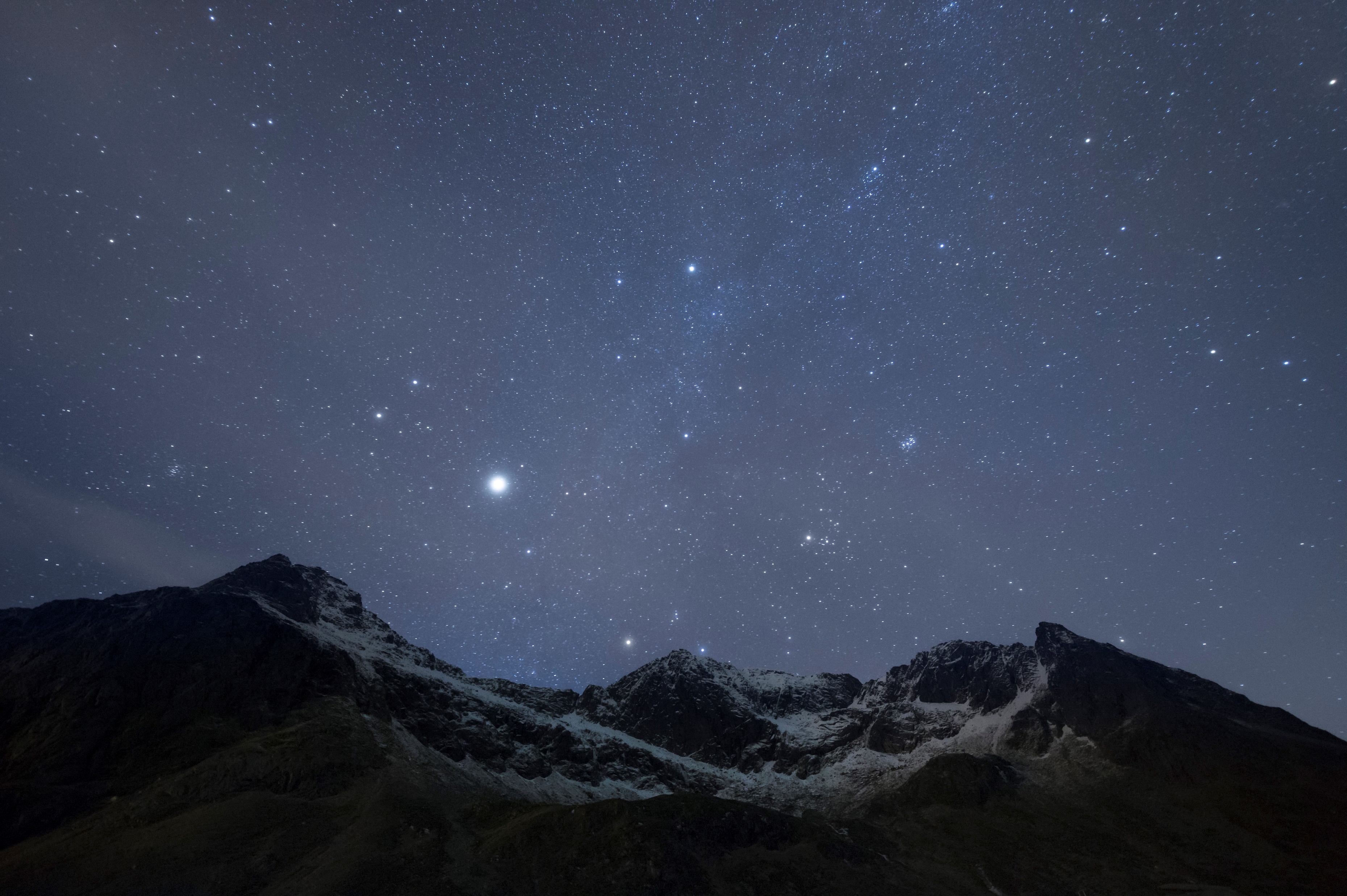 Psalm 8.3-9
What is man
			That Thou art mindful of him

Mindful? Hebrew meaning to take note or be cognizant of
The contrast is too great to comprehend
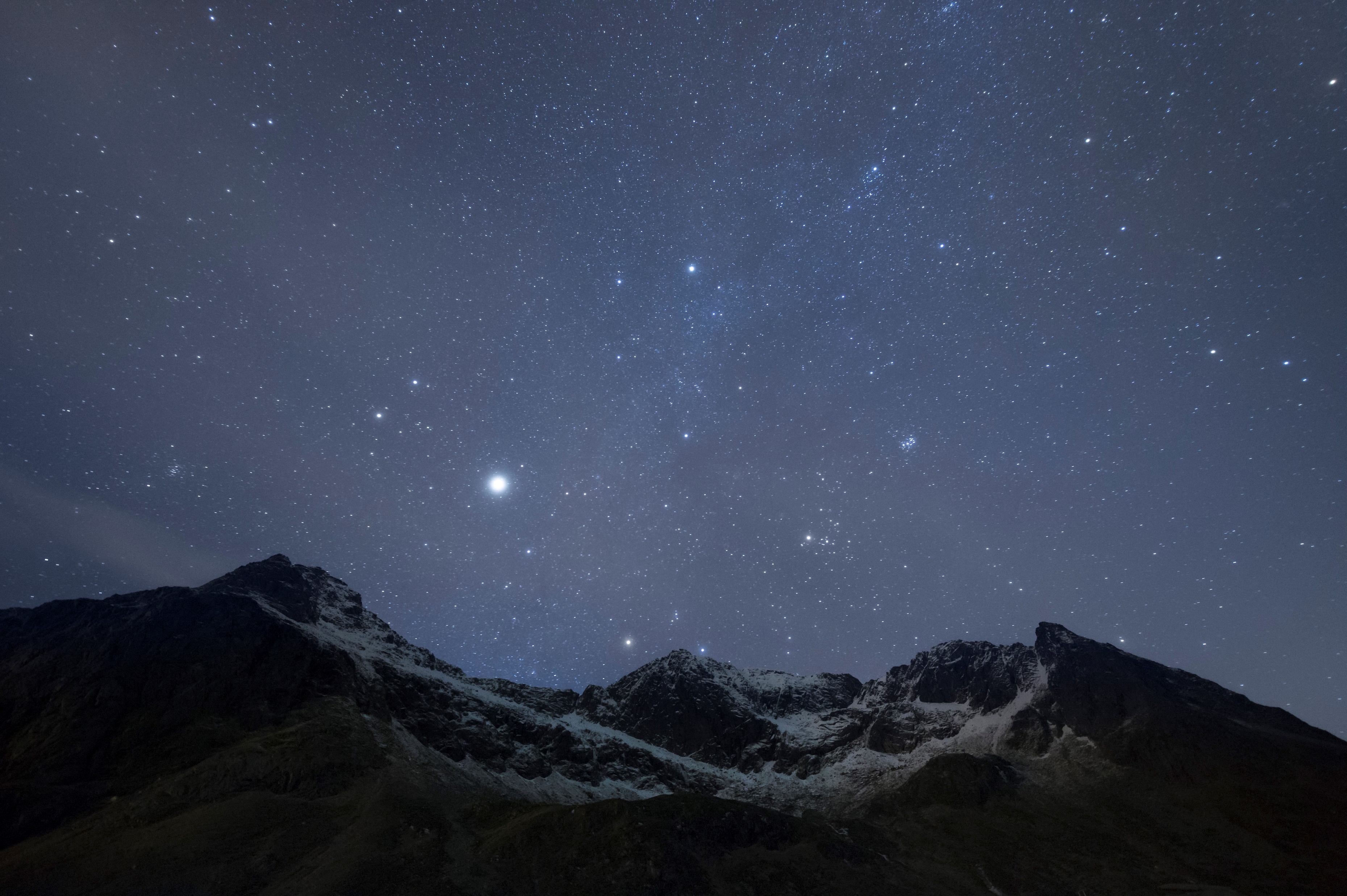 Psalm 8.3-9
And the son of man
			That Thou visitest him

Son of man?  Hebrew ben Adam, the son of Adam, the sinful son of a sinful father
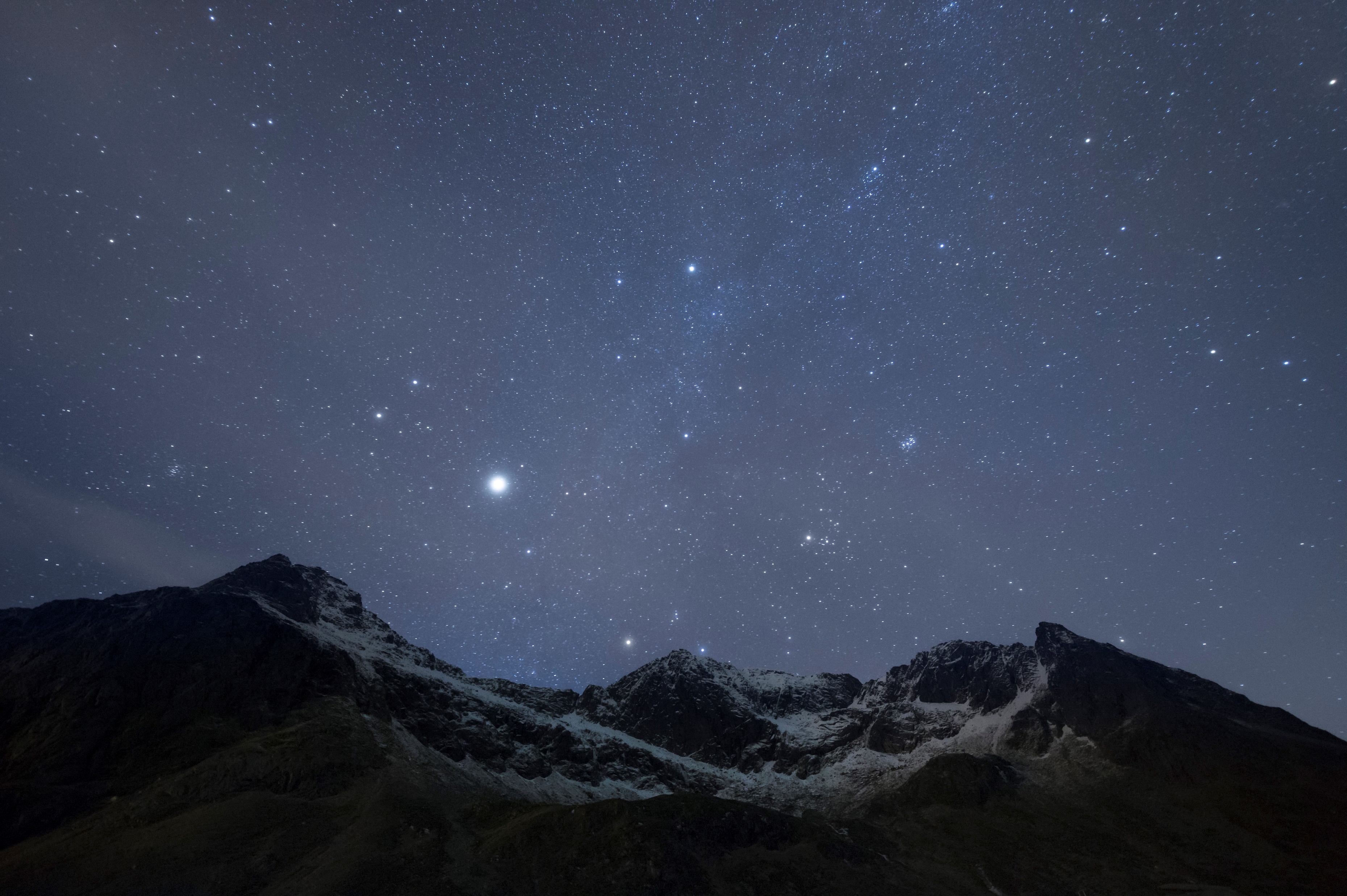 Psalm 8.3-9
And the son of man
			That Thou visitest him

Visitest?  Hebrew “piqad” in this instance meaning to seek out in order to do good to
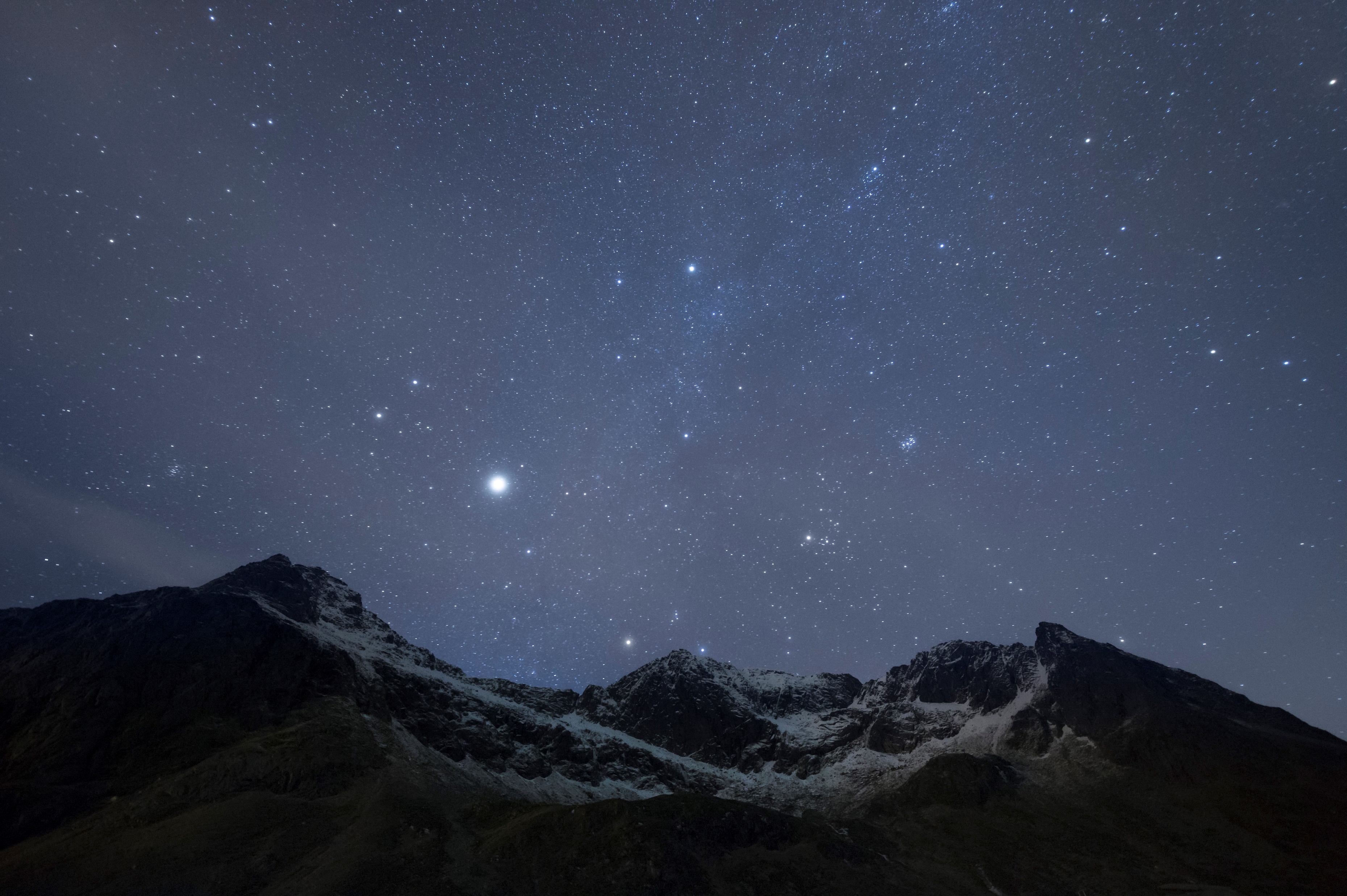 Psalm 8.3-9
For Thou hast made him a little lower than the angels

Angels? Spirit beings, ministering spirits in fact that have been sent forth to minister for them who shall be heirs of salvation  (Heb 1.14)
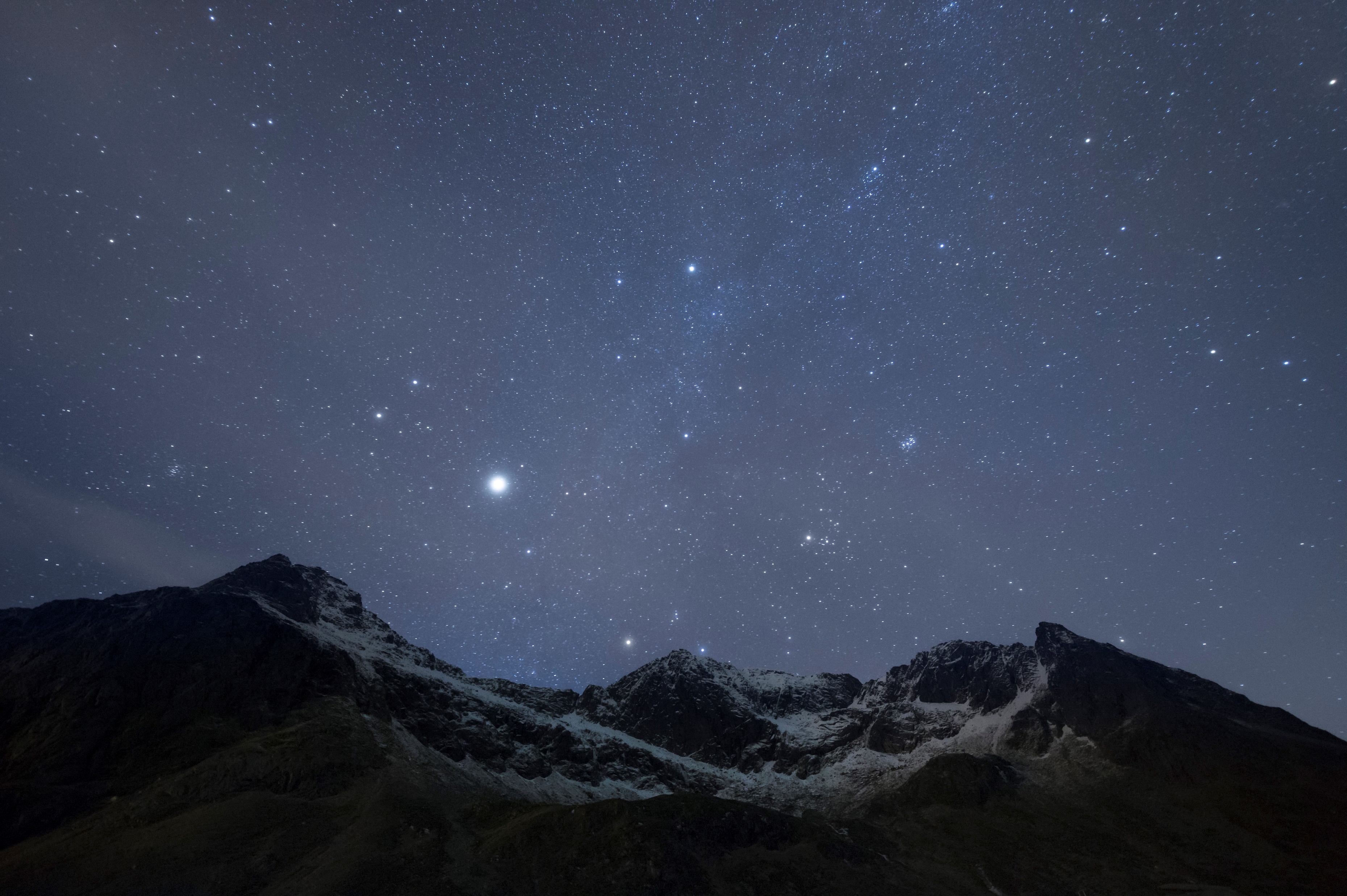 Psalm 8.3-9
For Thou hast made him a little lower than the angels

Angels? Man has a physical body and is therefore attached to the earth, but also a spirit and an immortal soul making him a little lower than the angels
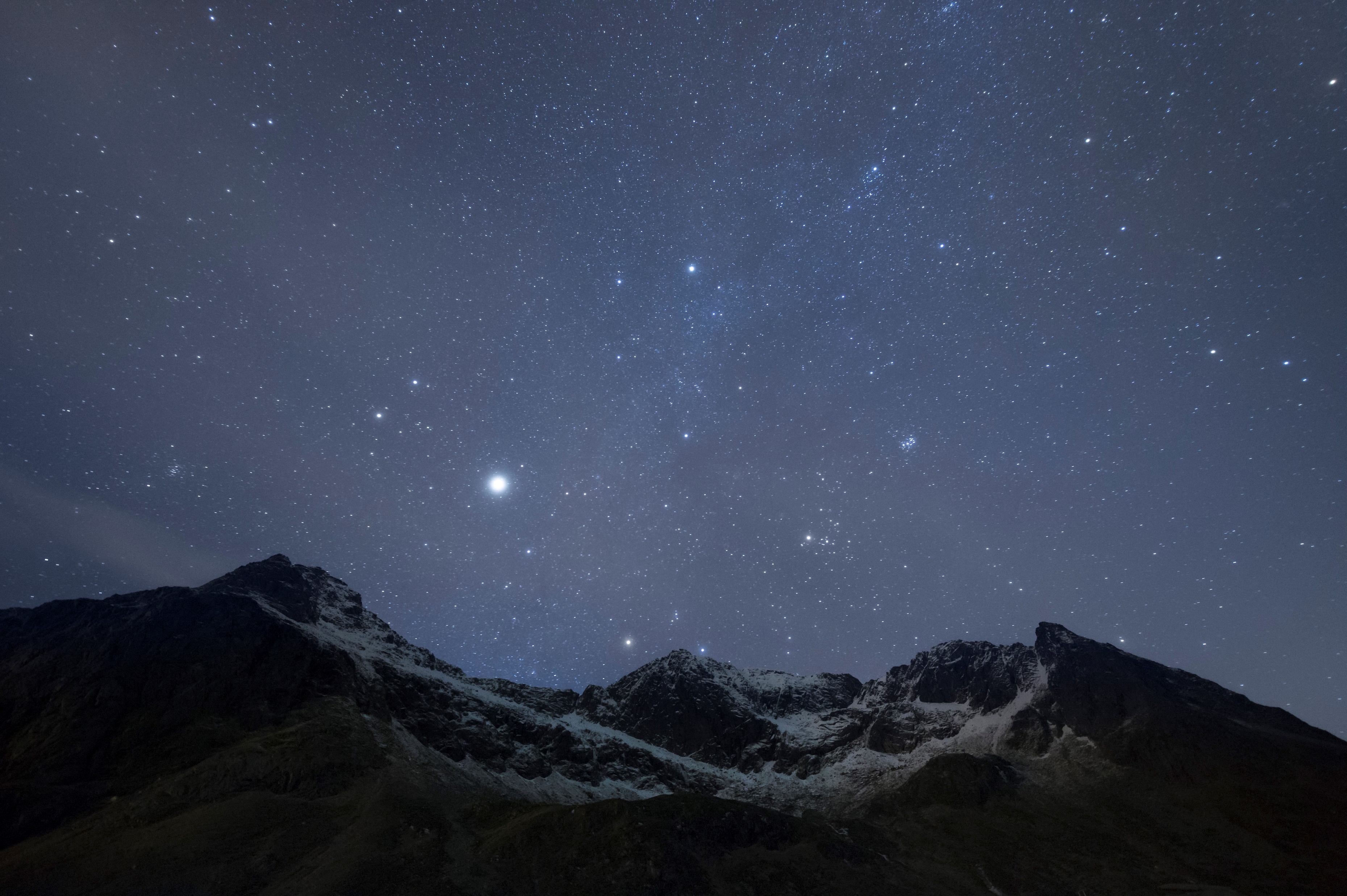 Psalm 8.3-9
And has crowned him with glory and honour

God has endued man with noble faculties and capabilities which have been withheld from the animal kingdom over whom God made man ruler
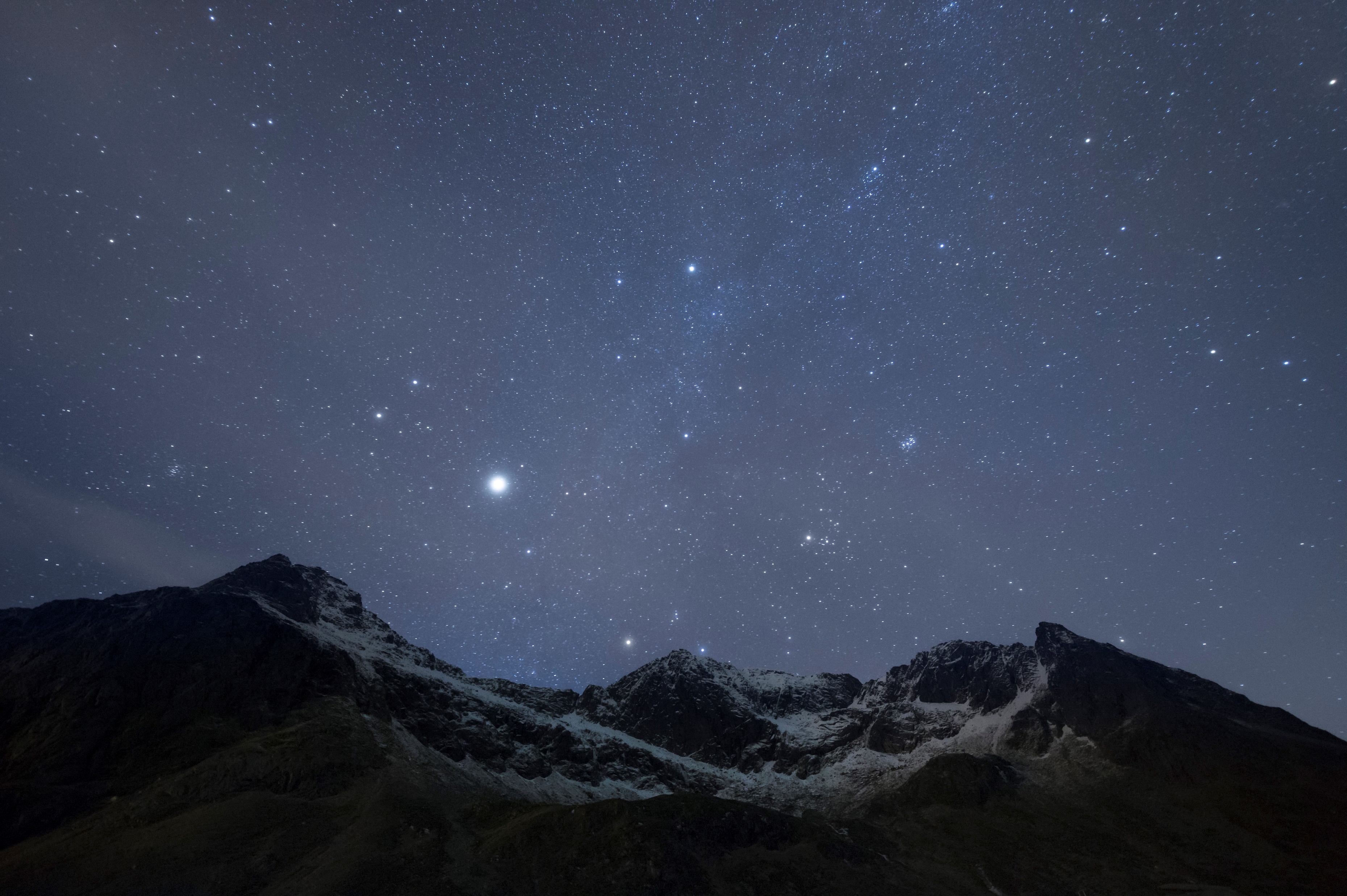 Psalm 8.3-9
Thou madest him to have dominion (Heb mashalto rule) over the works of Thy hands, Thou hast put all things under his feet

All sheep and oxen, yea, and the beasts of the field
The fowl of the air, and the fish of the sea and whatsoever passeth through the paths of the seas
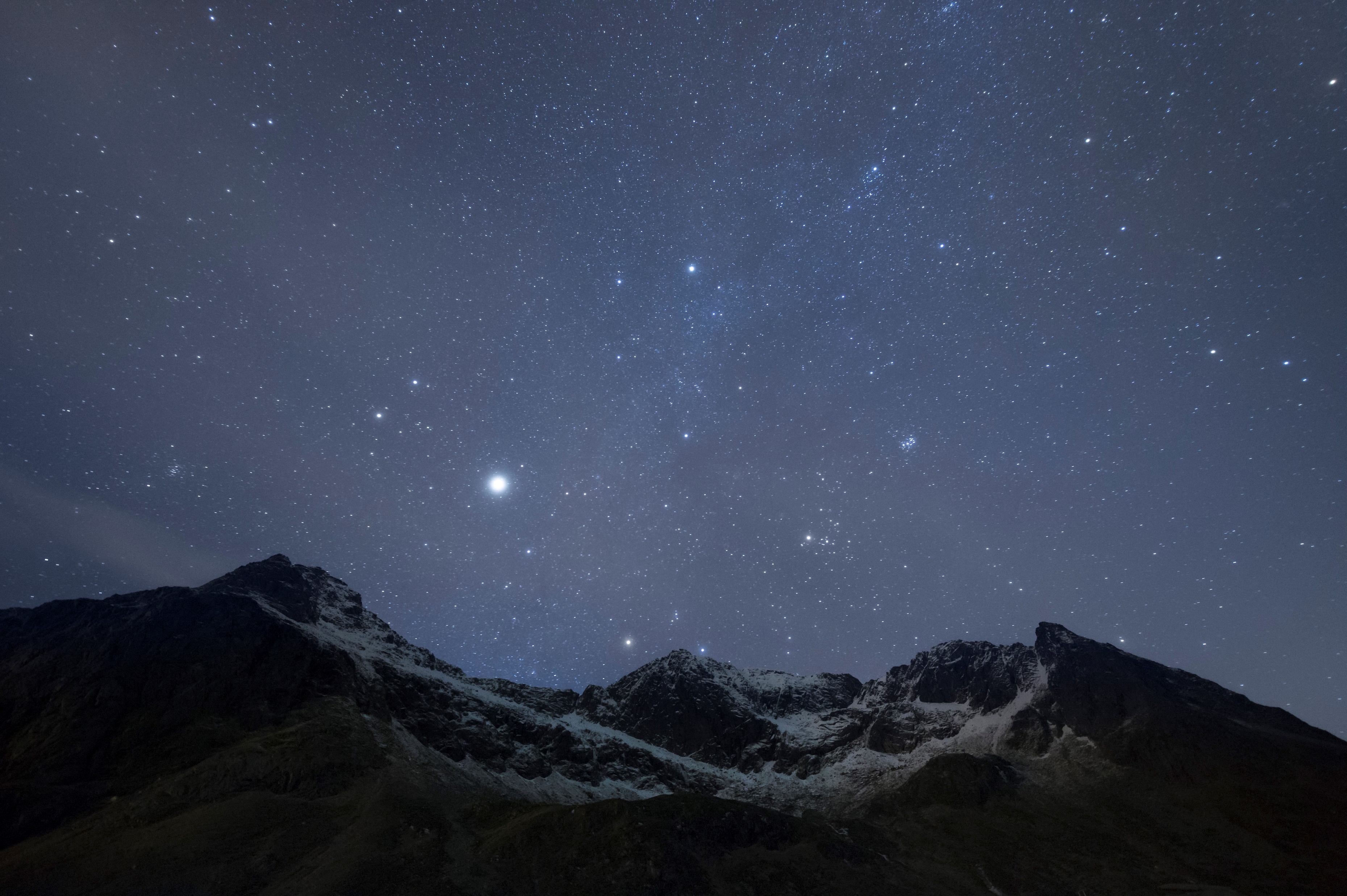 Psalm 8.3-9
O LORD (YHWH), our Lord (Adonai) how excellent is Thy name in all the earth

….. And so, David ends as he began
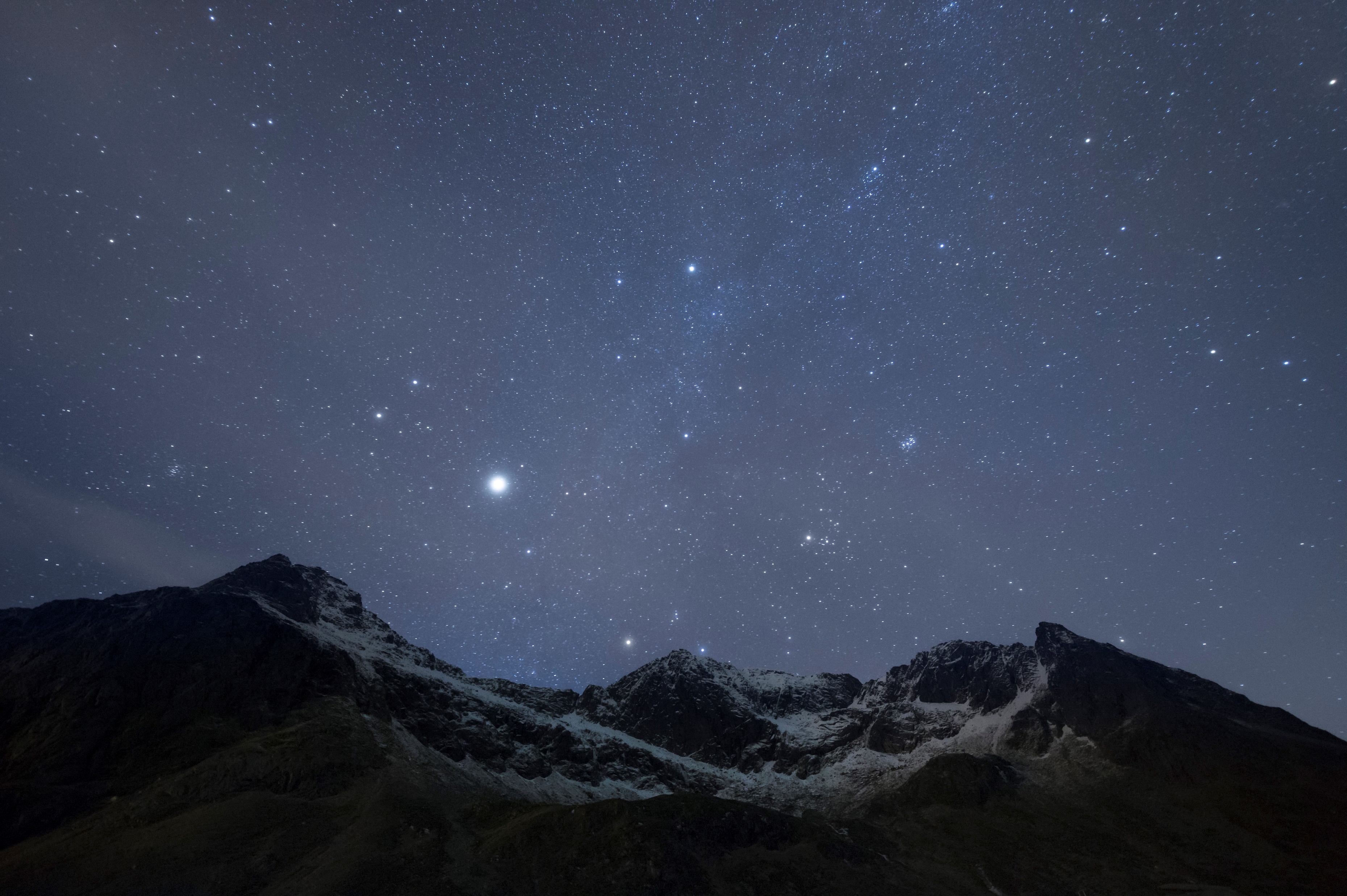 Psalm 24 A Celebration & a Prophecy
Next time